المادة جغرافيا إقتصادية 
كلية التربية 
الفرقة الثانية تاريخ
د.وردة احمد السيد
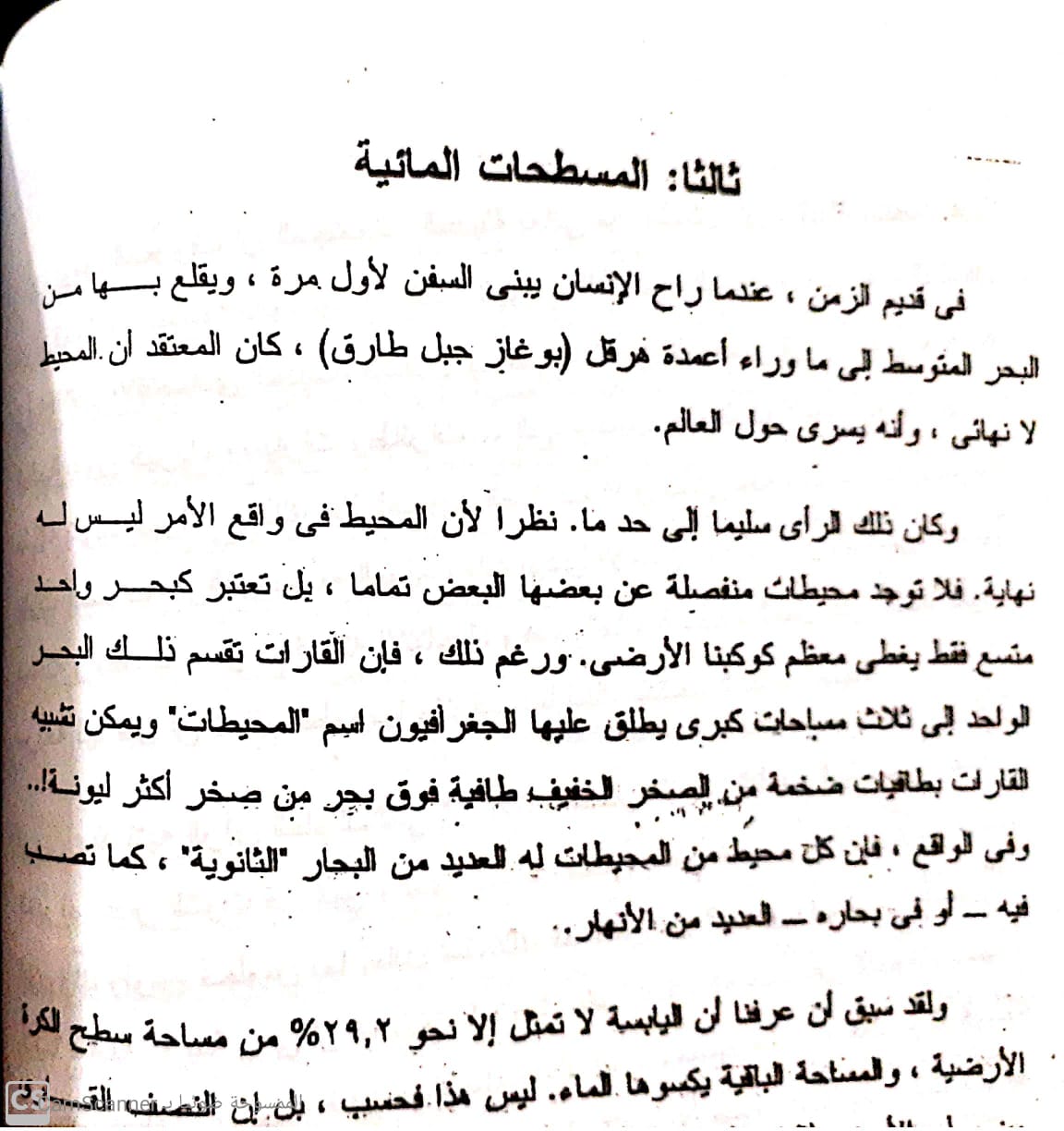 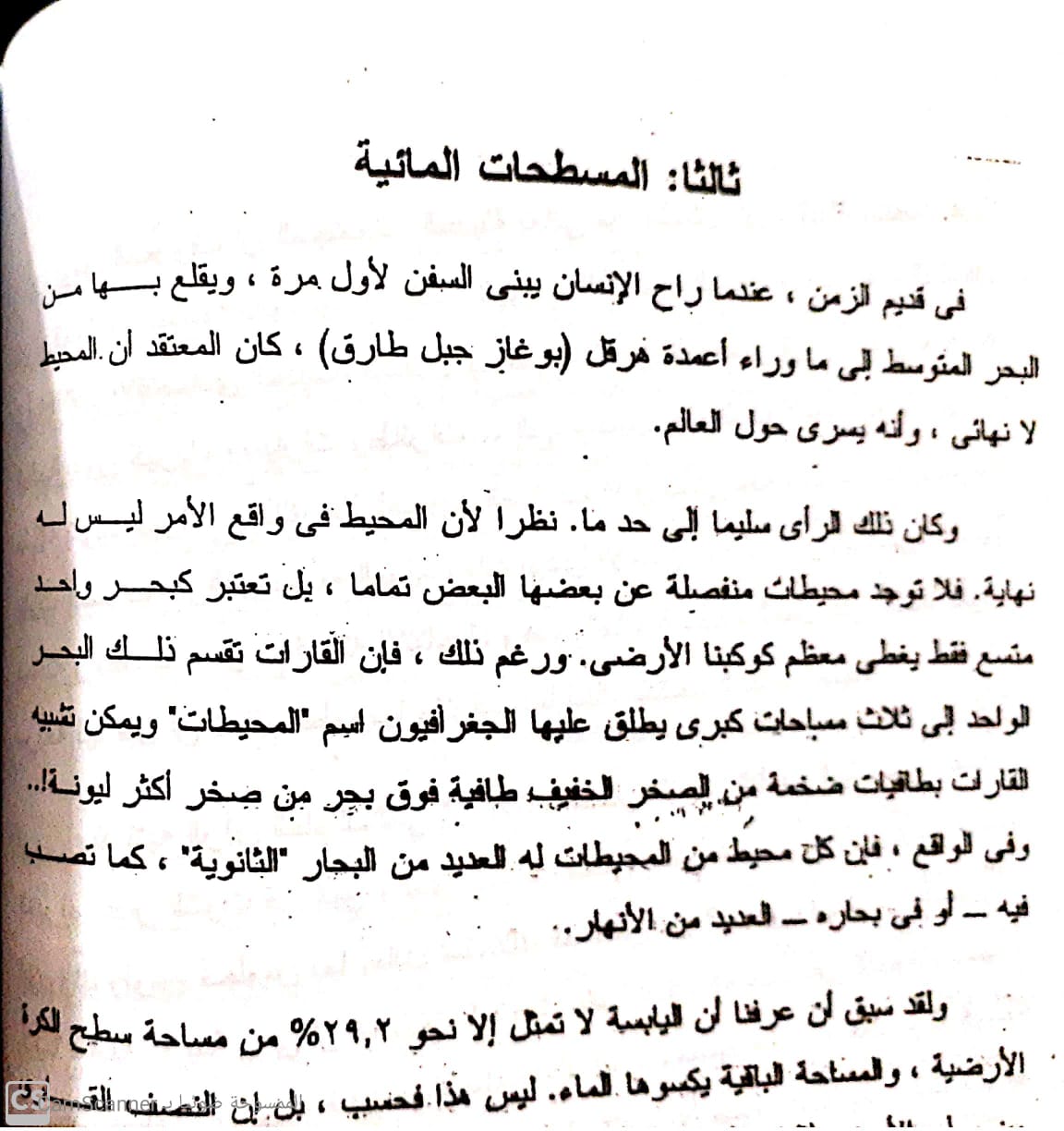 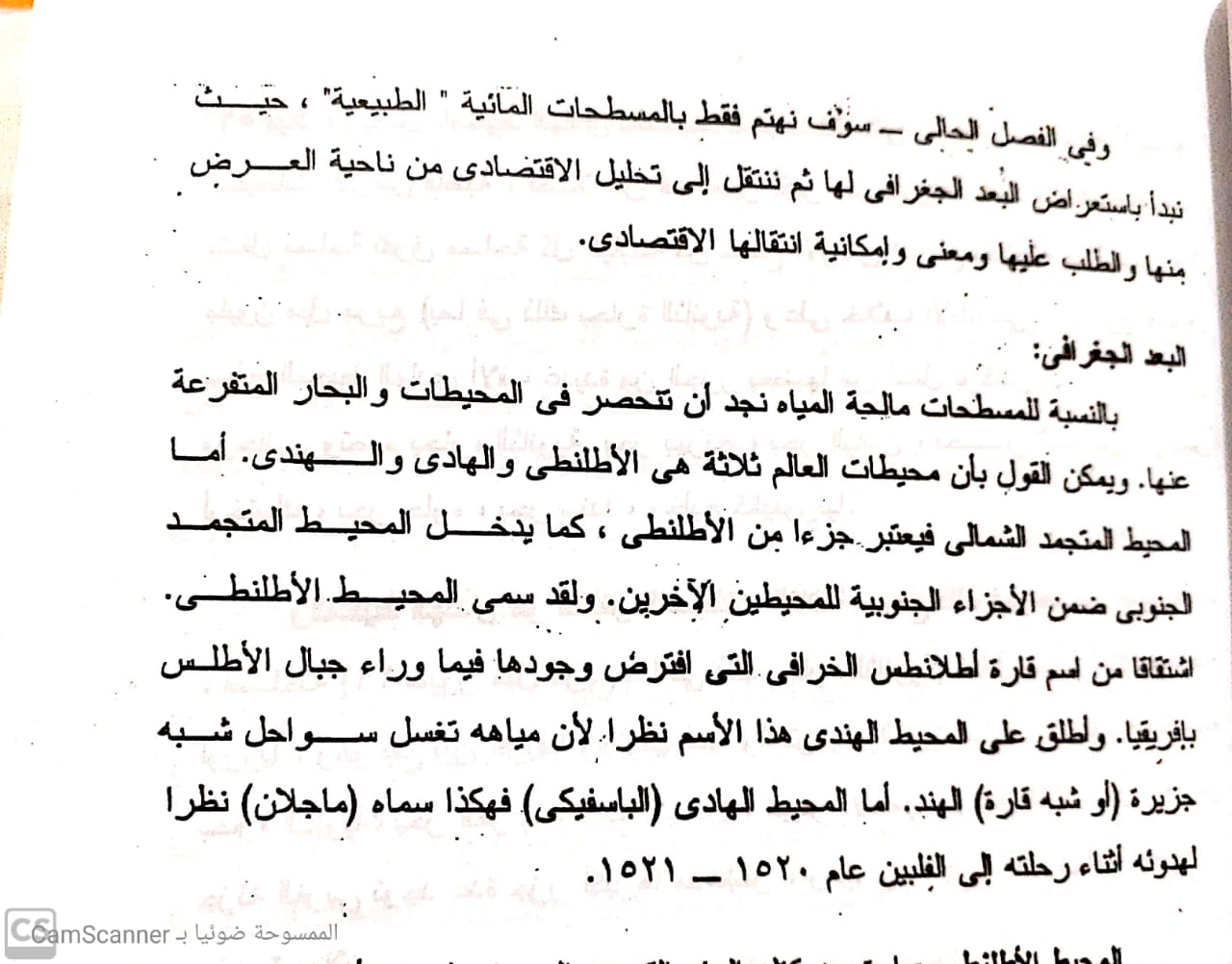 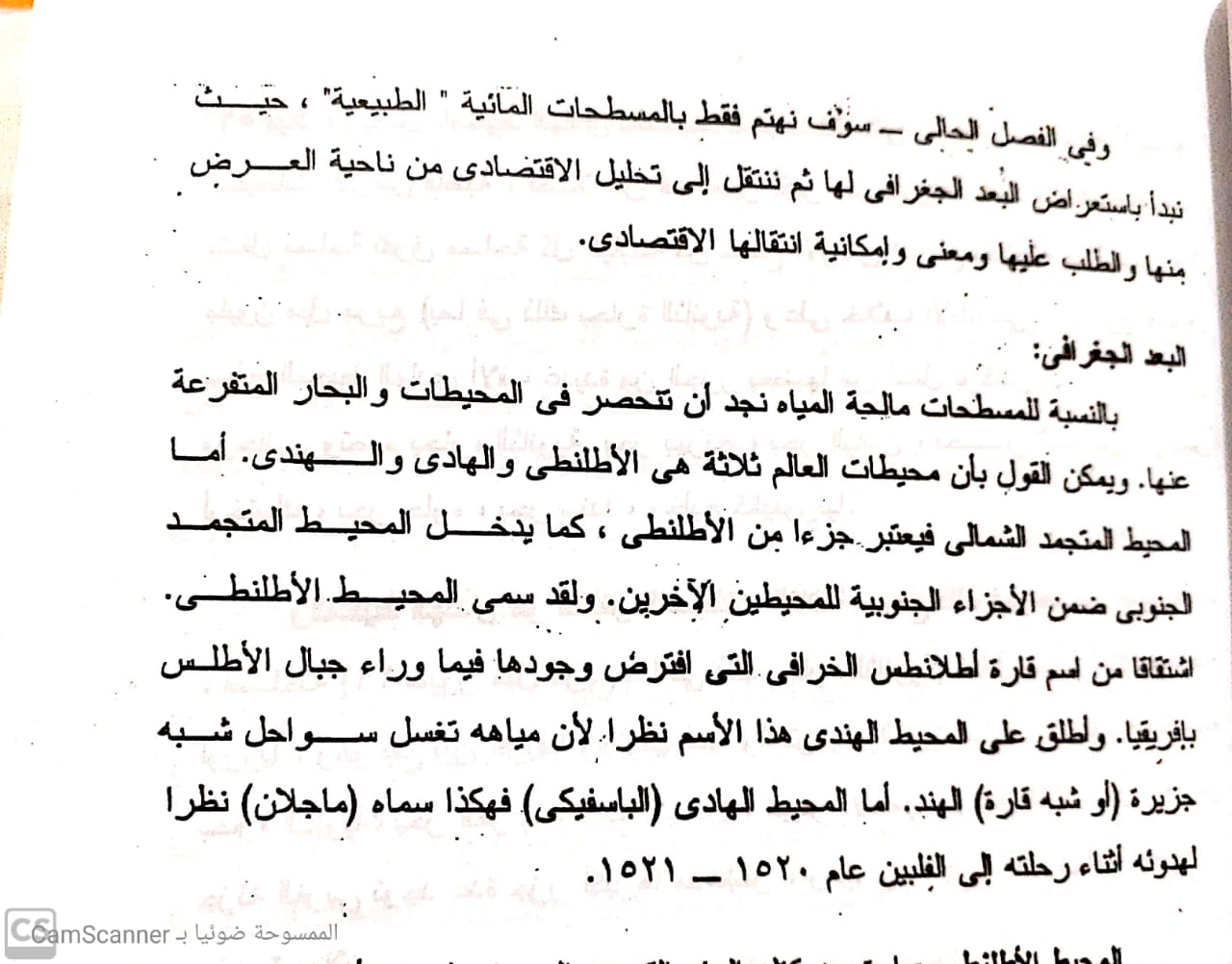 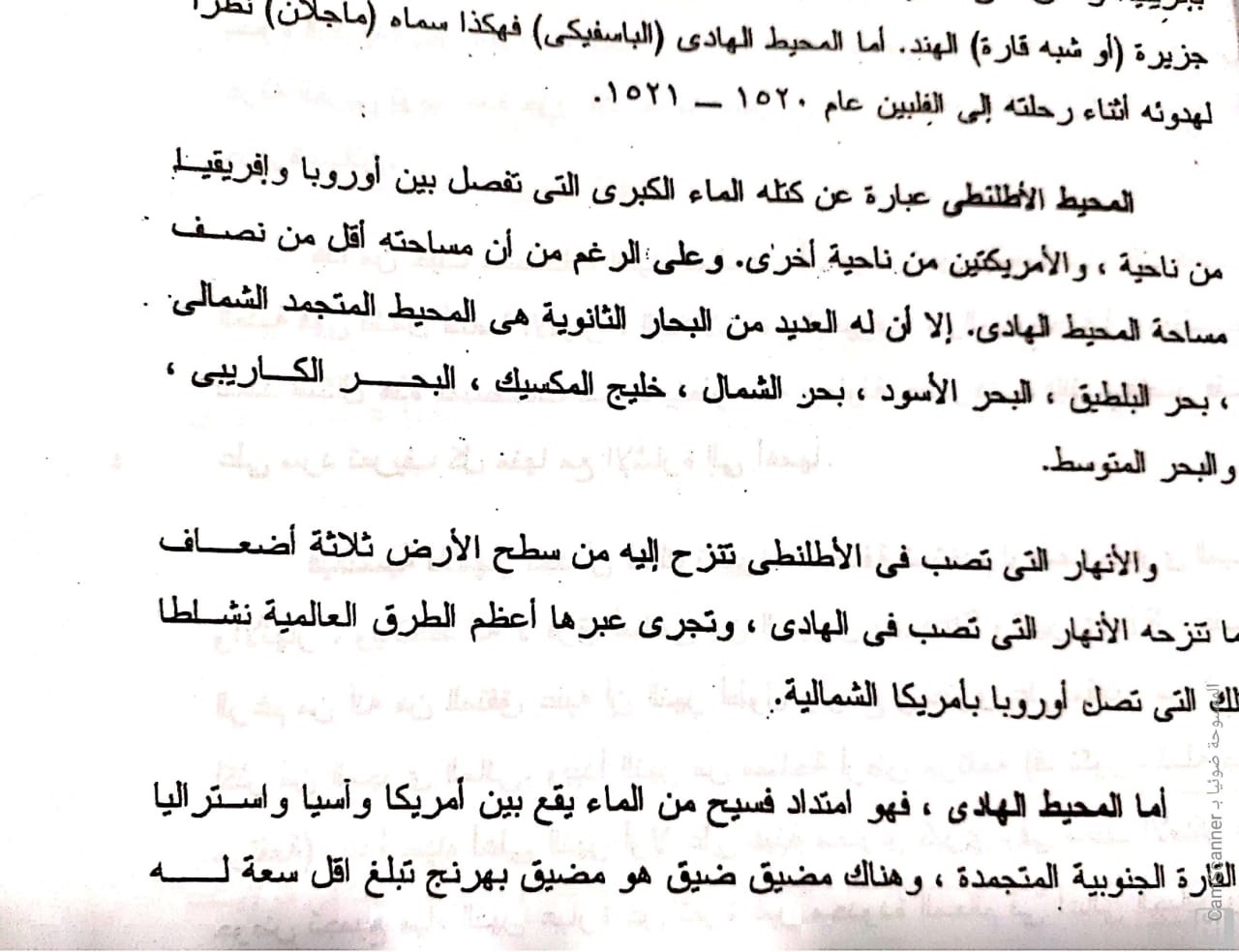 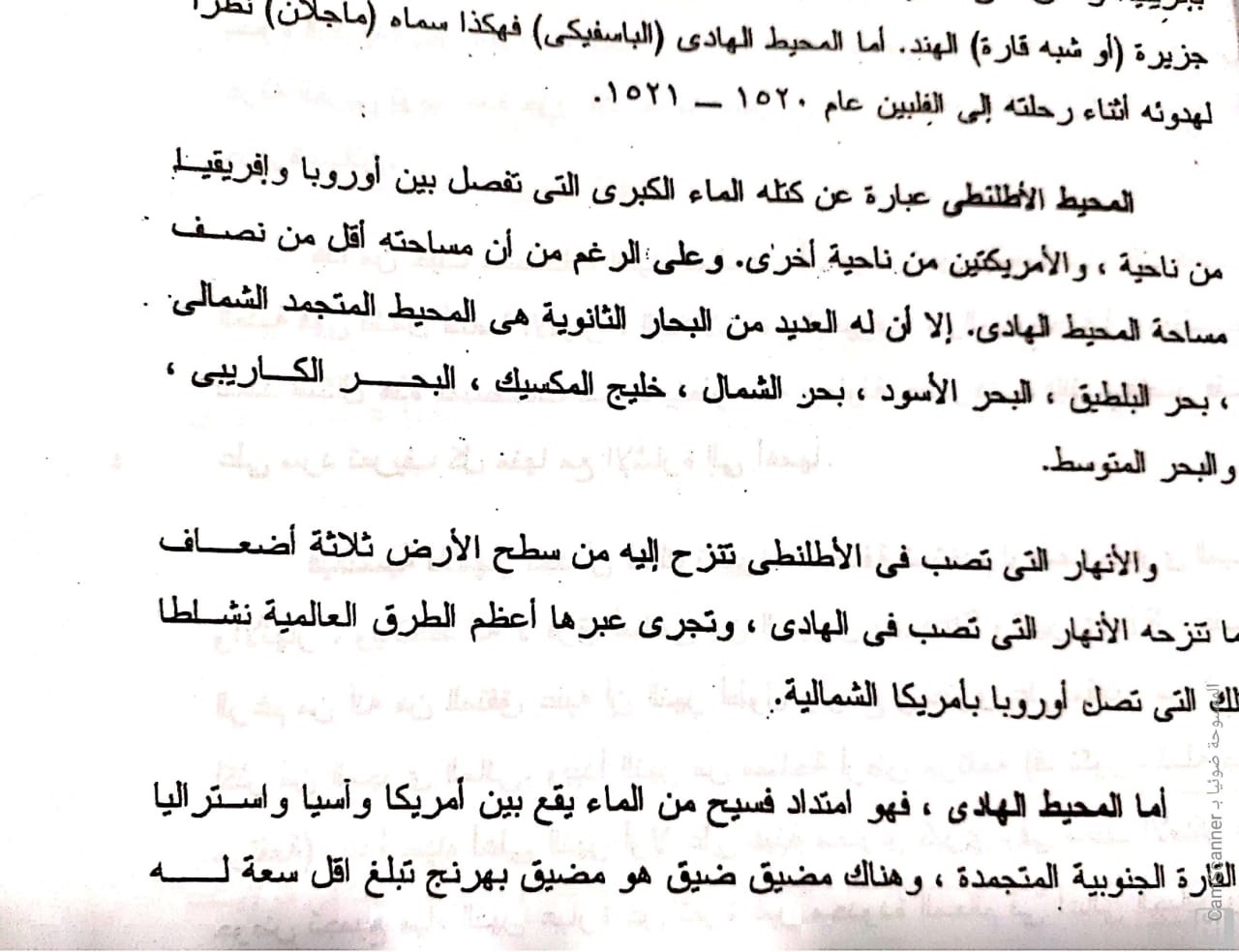 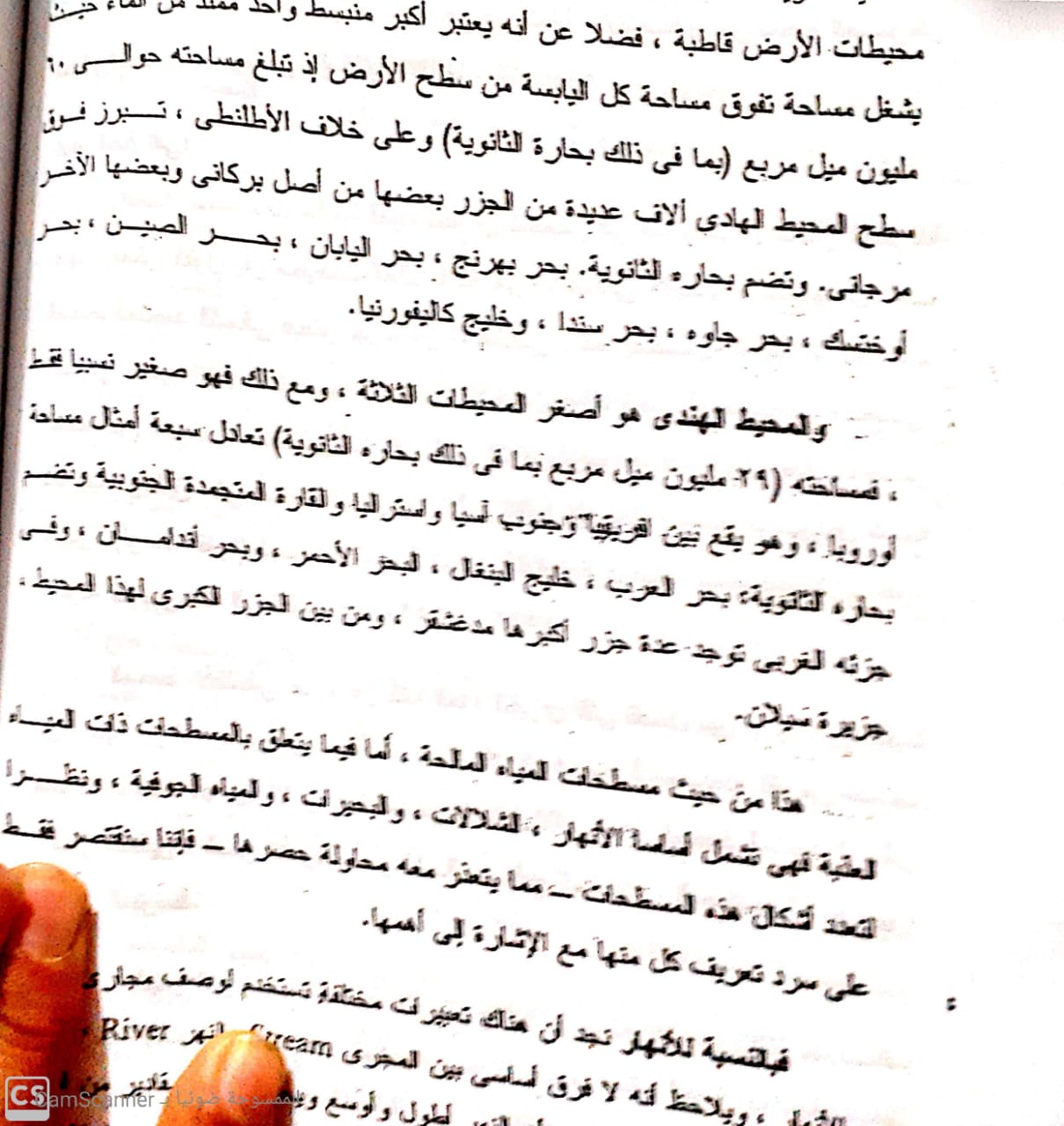 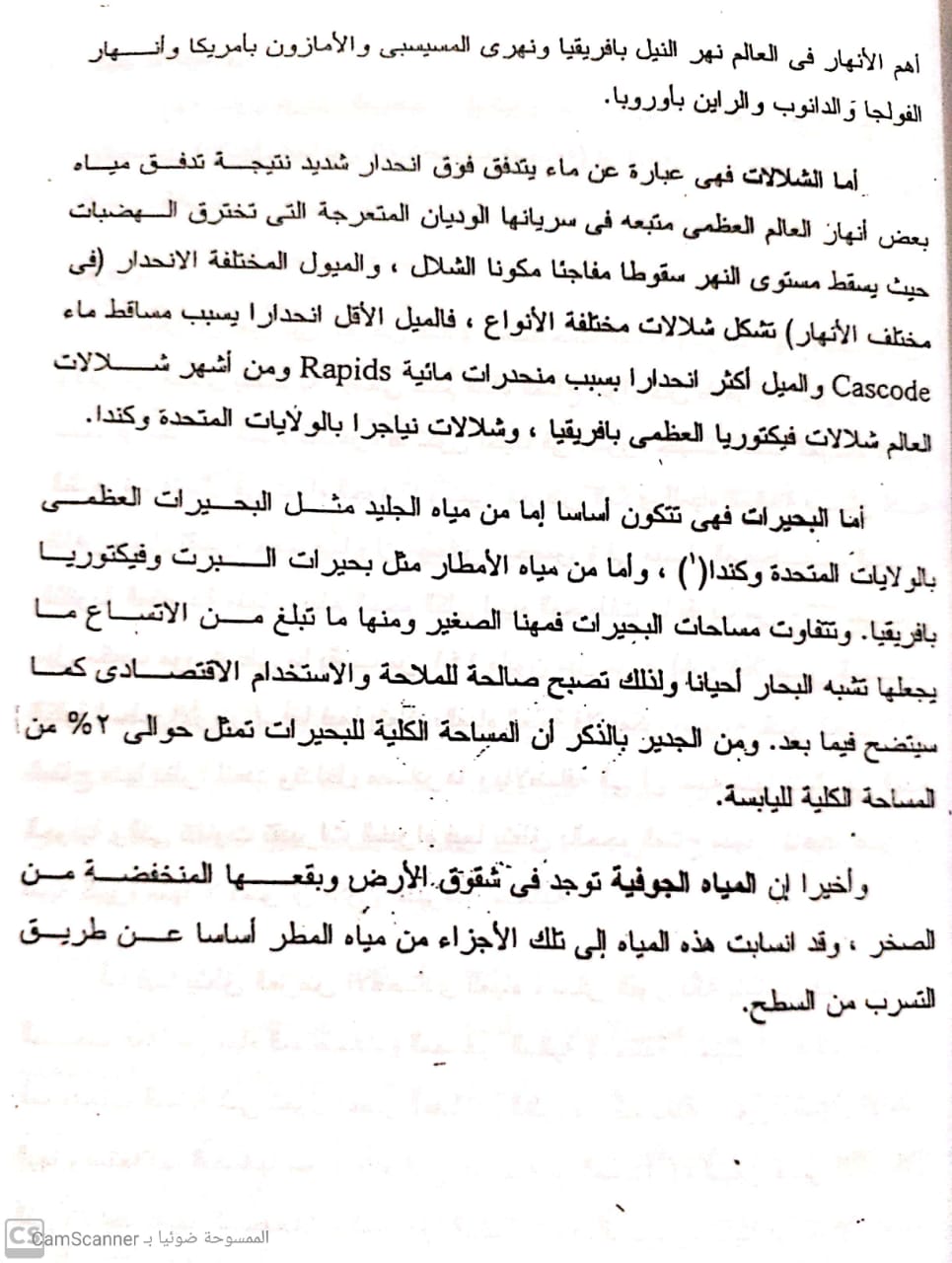 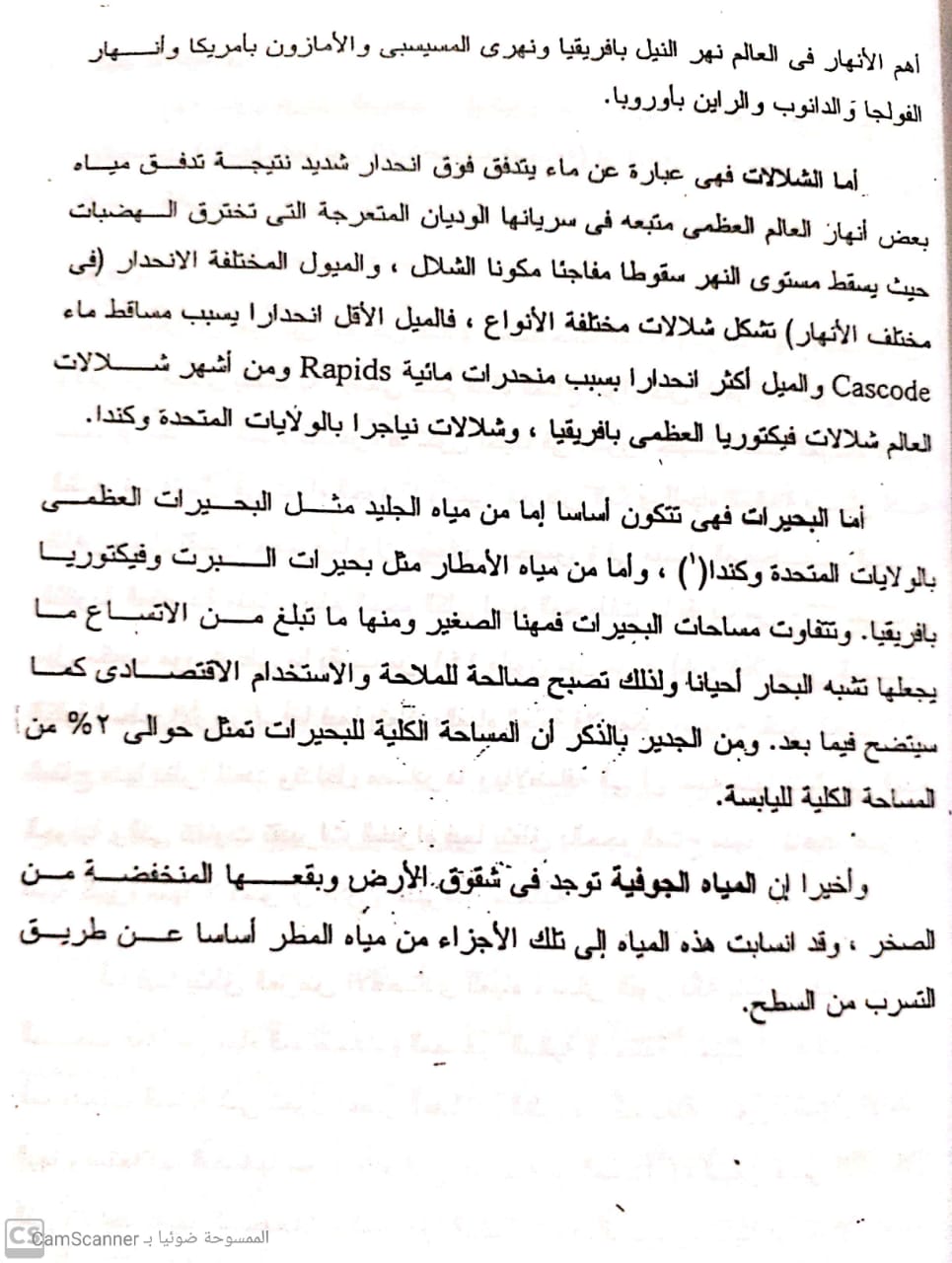 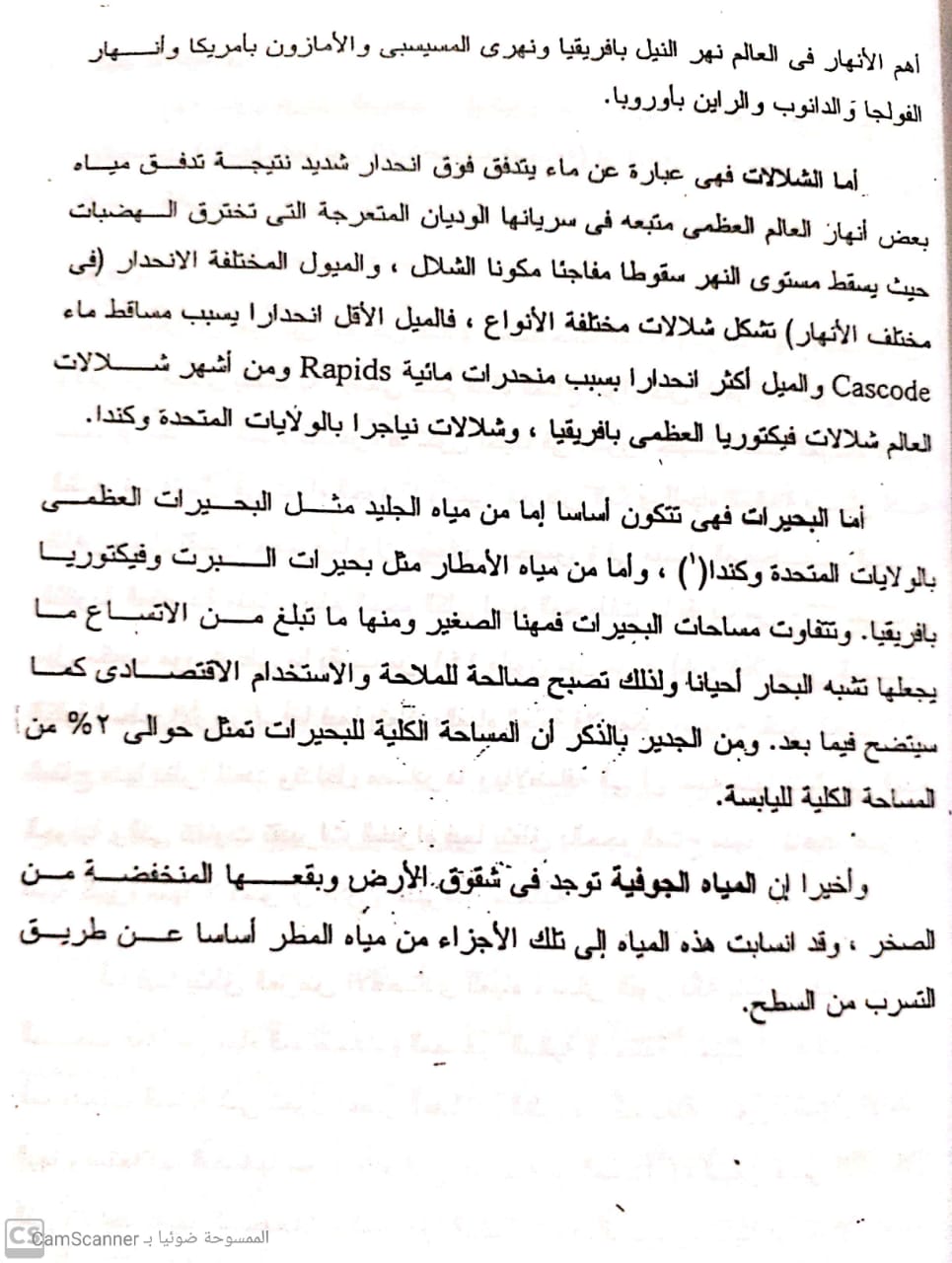